Contoh-Contoh Kertas Undi Yang Boleh Di Terima
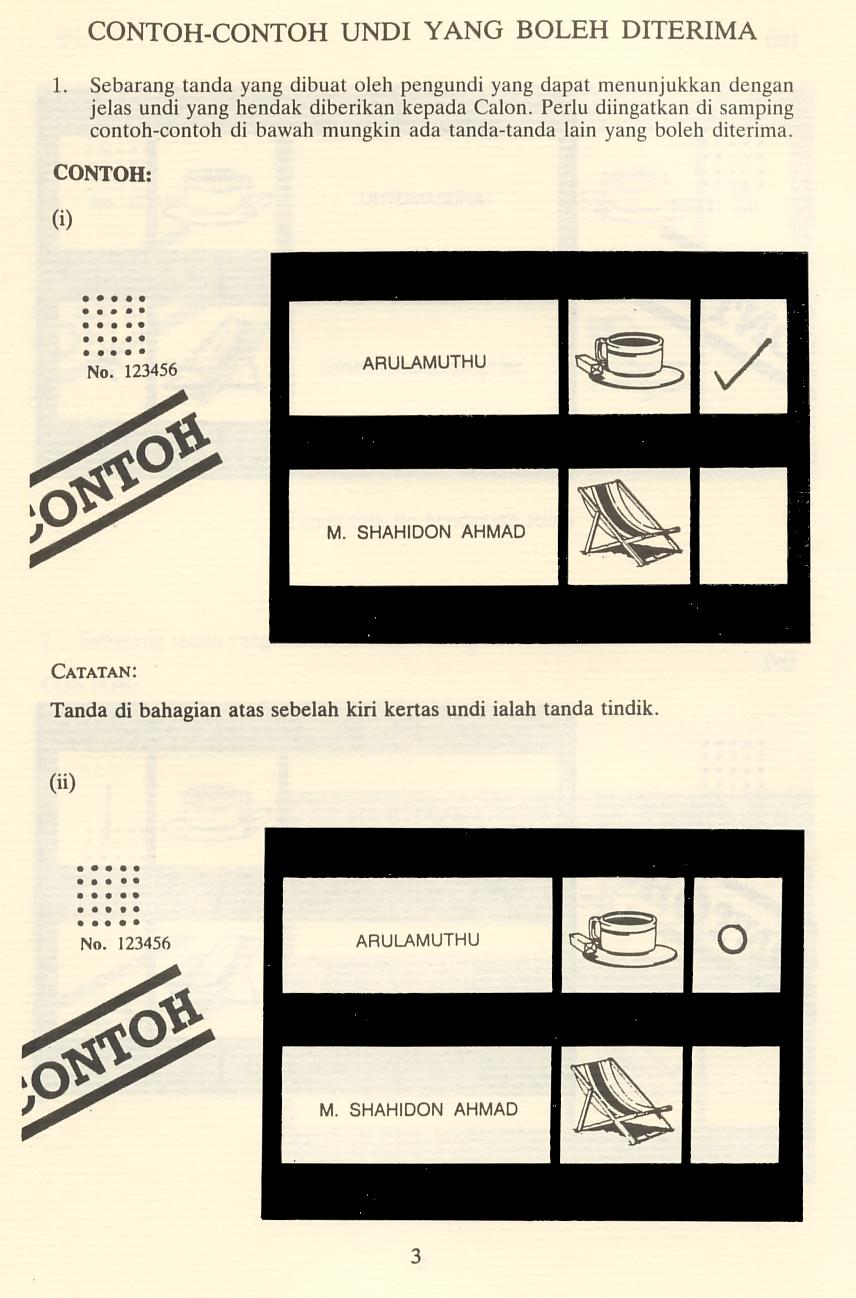 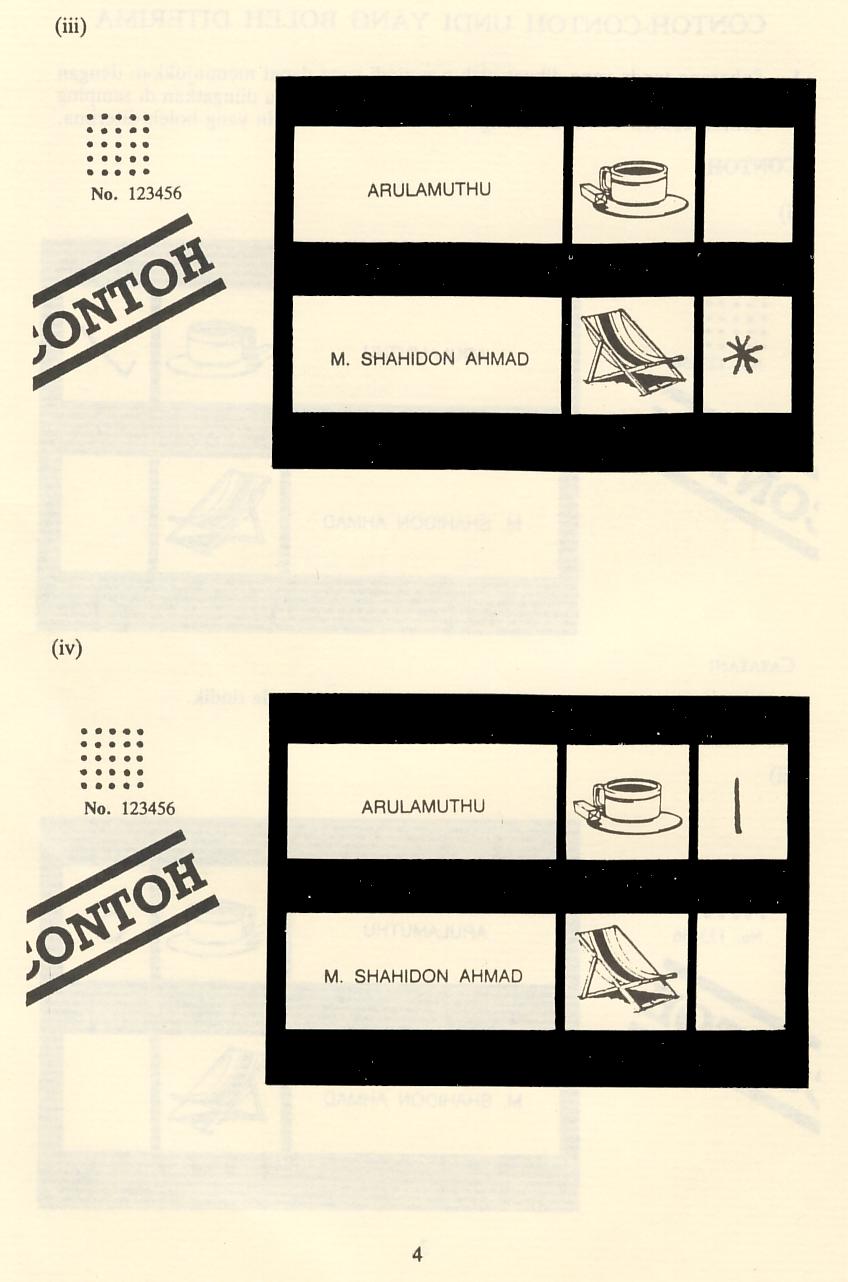 Contoh-Contoh Kertas Undi Yang Boleh Di Terima
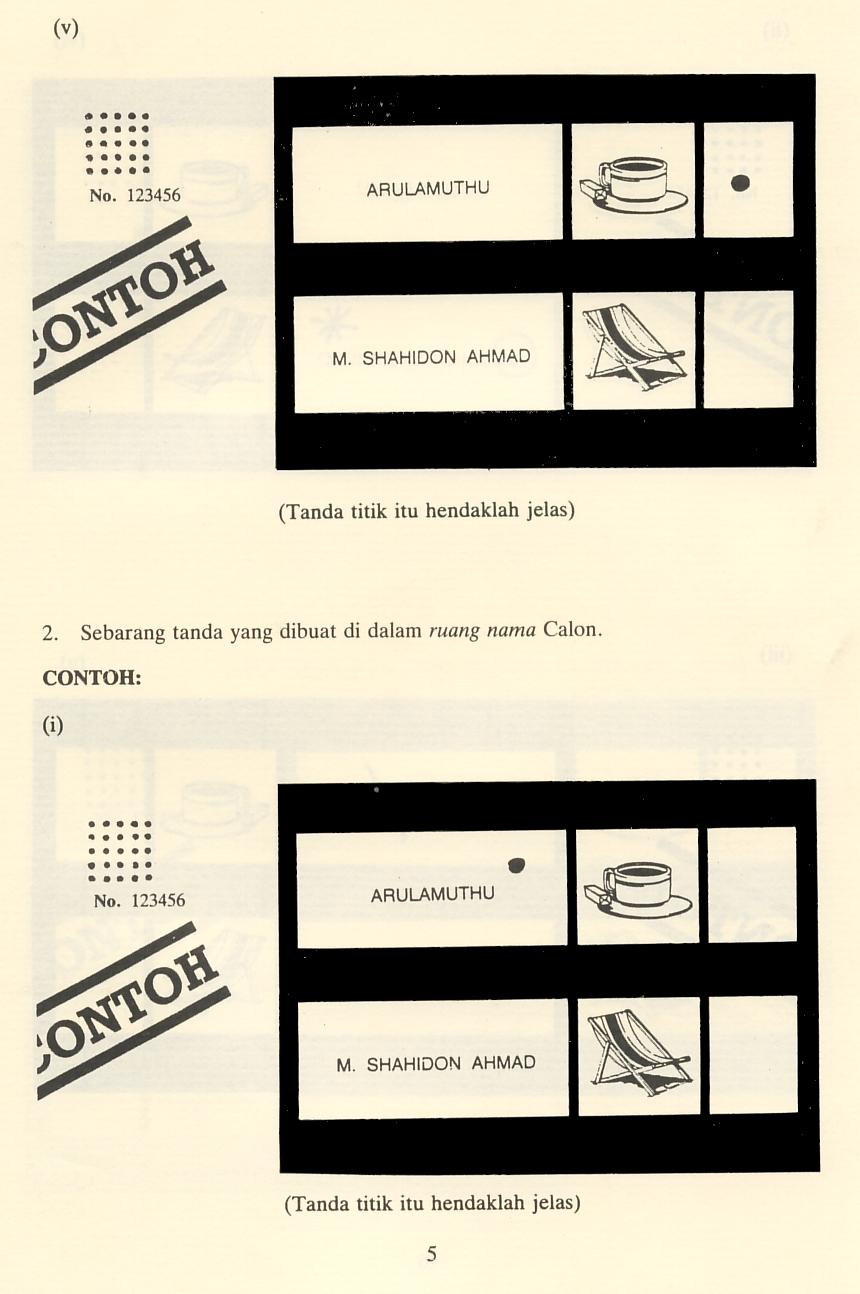 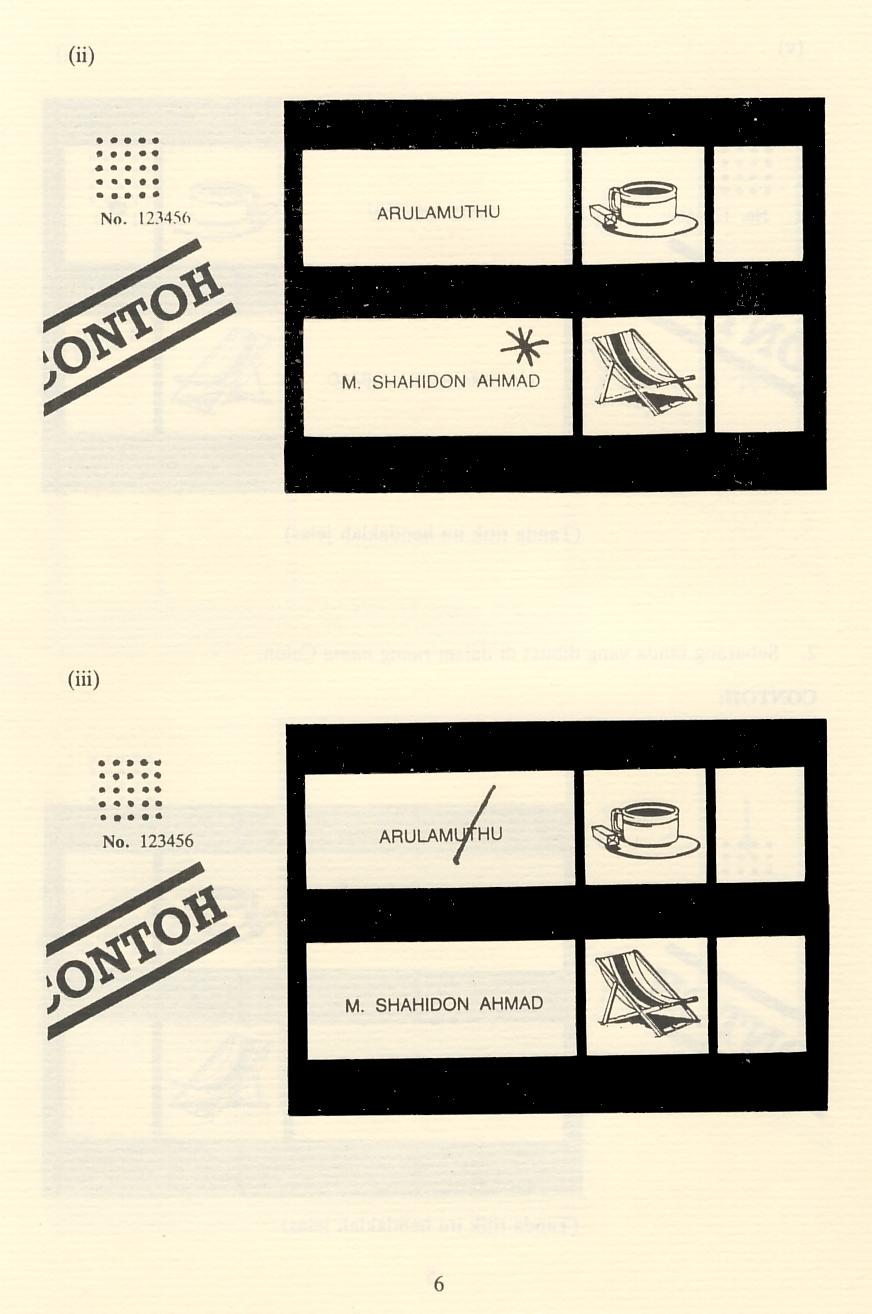 Contoh-Contoh Kertas Undi Yang Boleh Di Terima
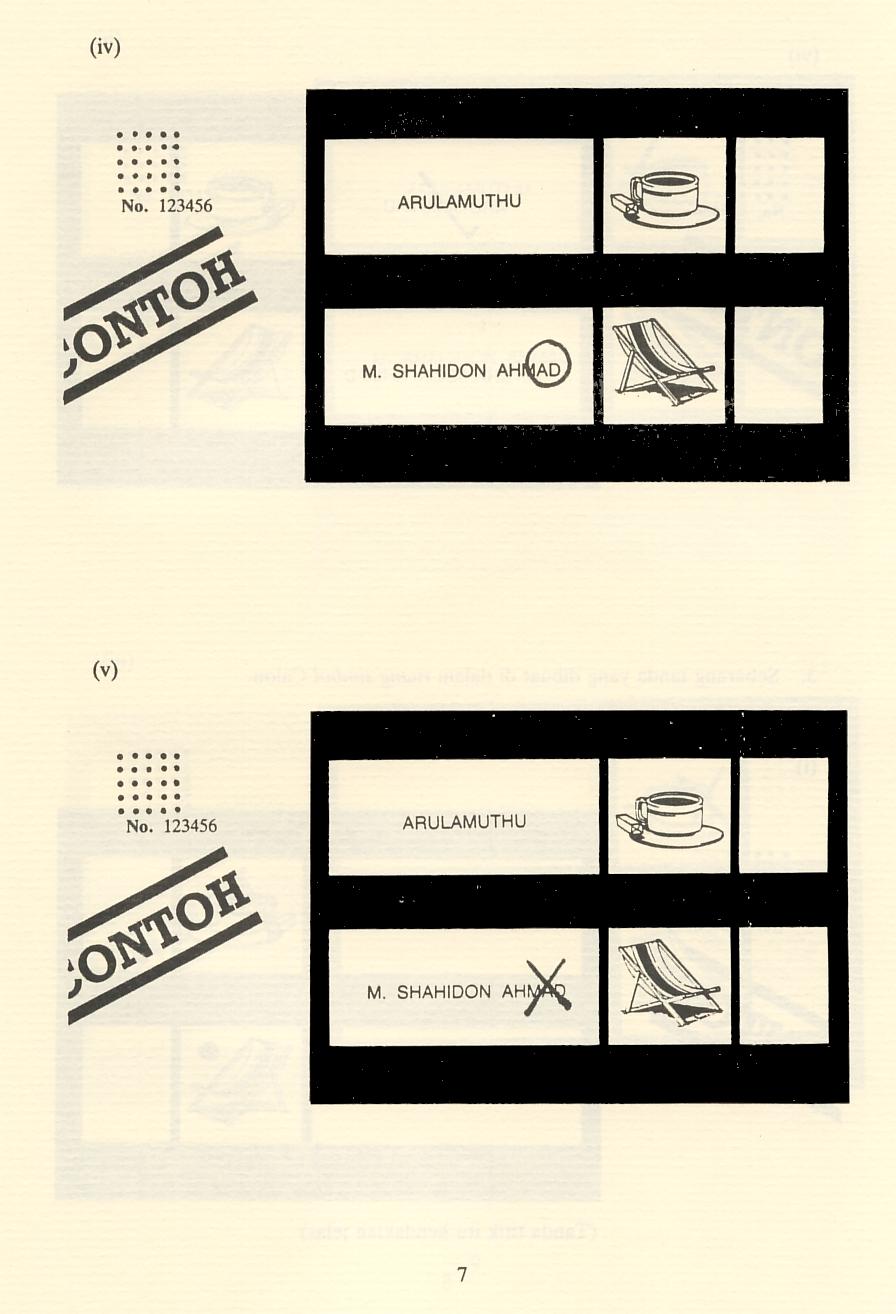 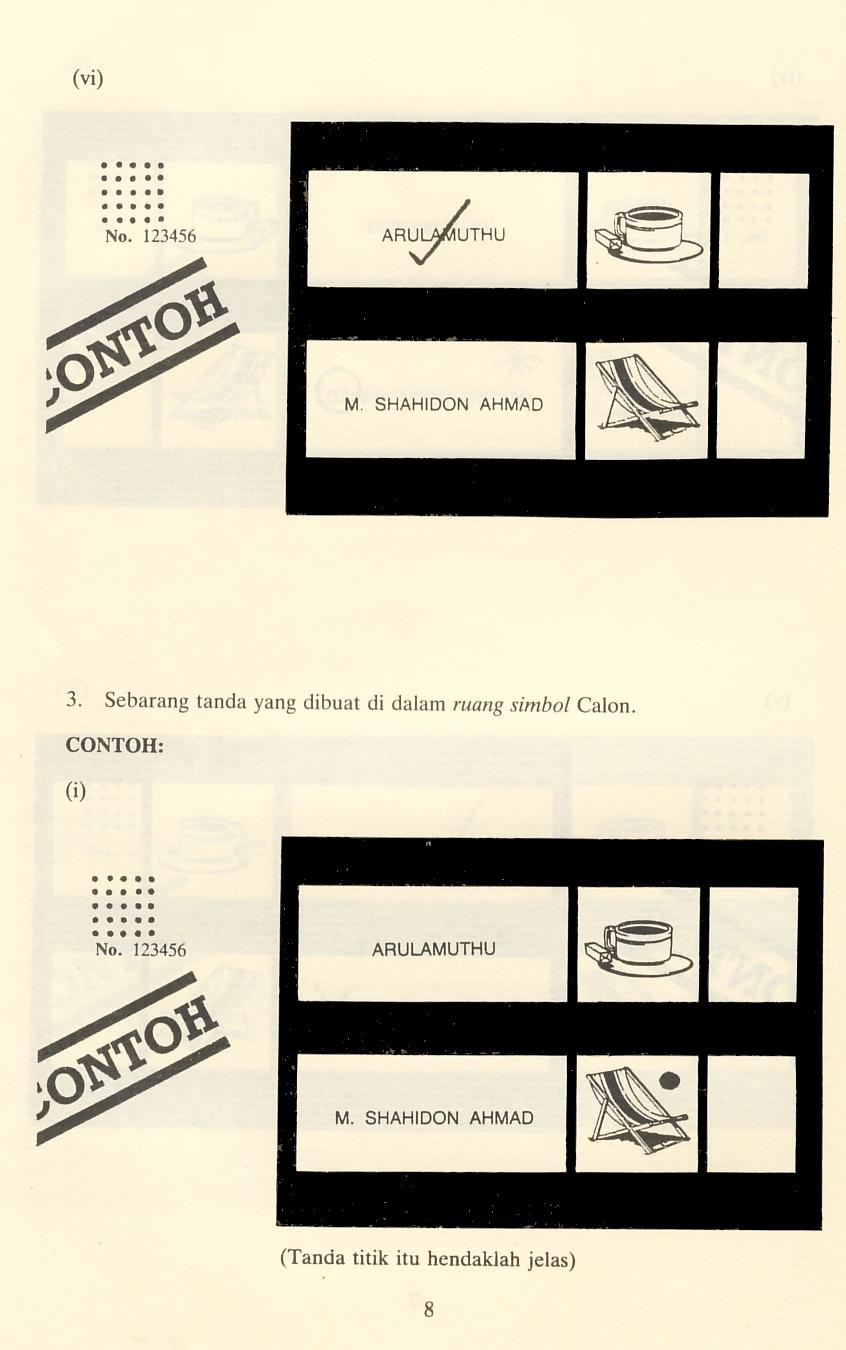 Contoh-Contoh Kertas Undi Yang Boleh Di Terima
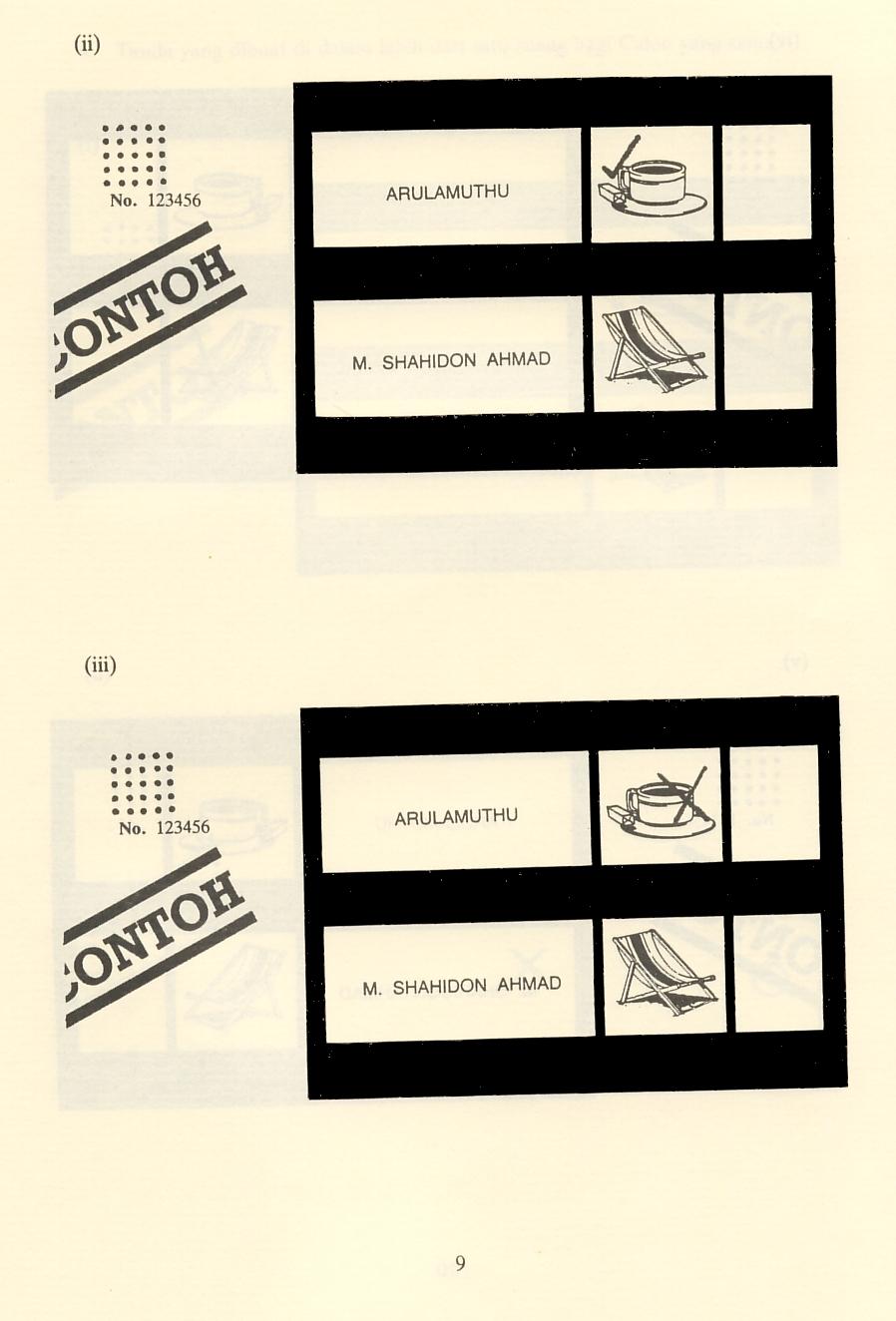 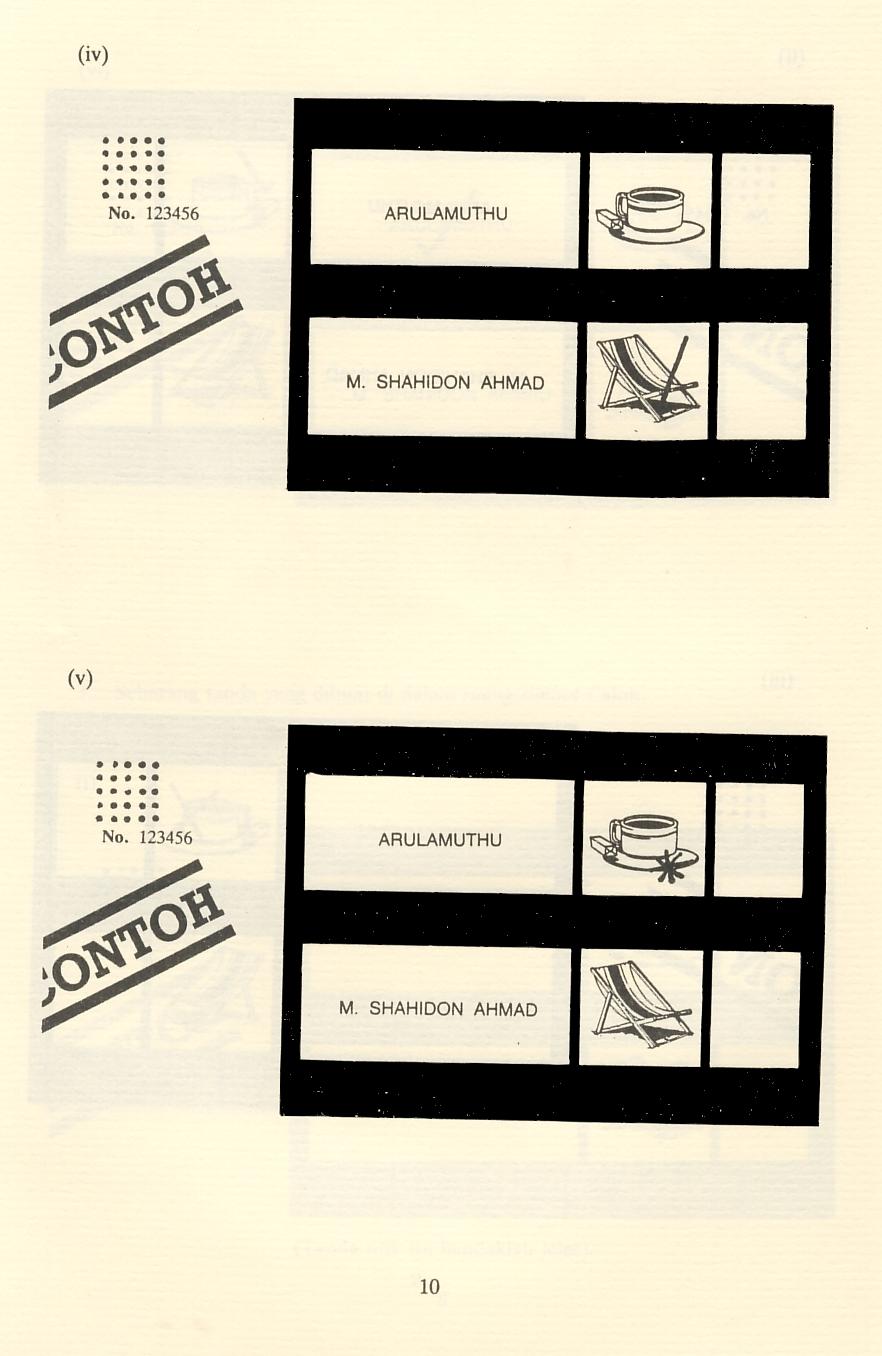 Contoh-Contoh Kertas Undi Yang Boleh Di Terima
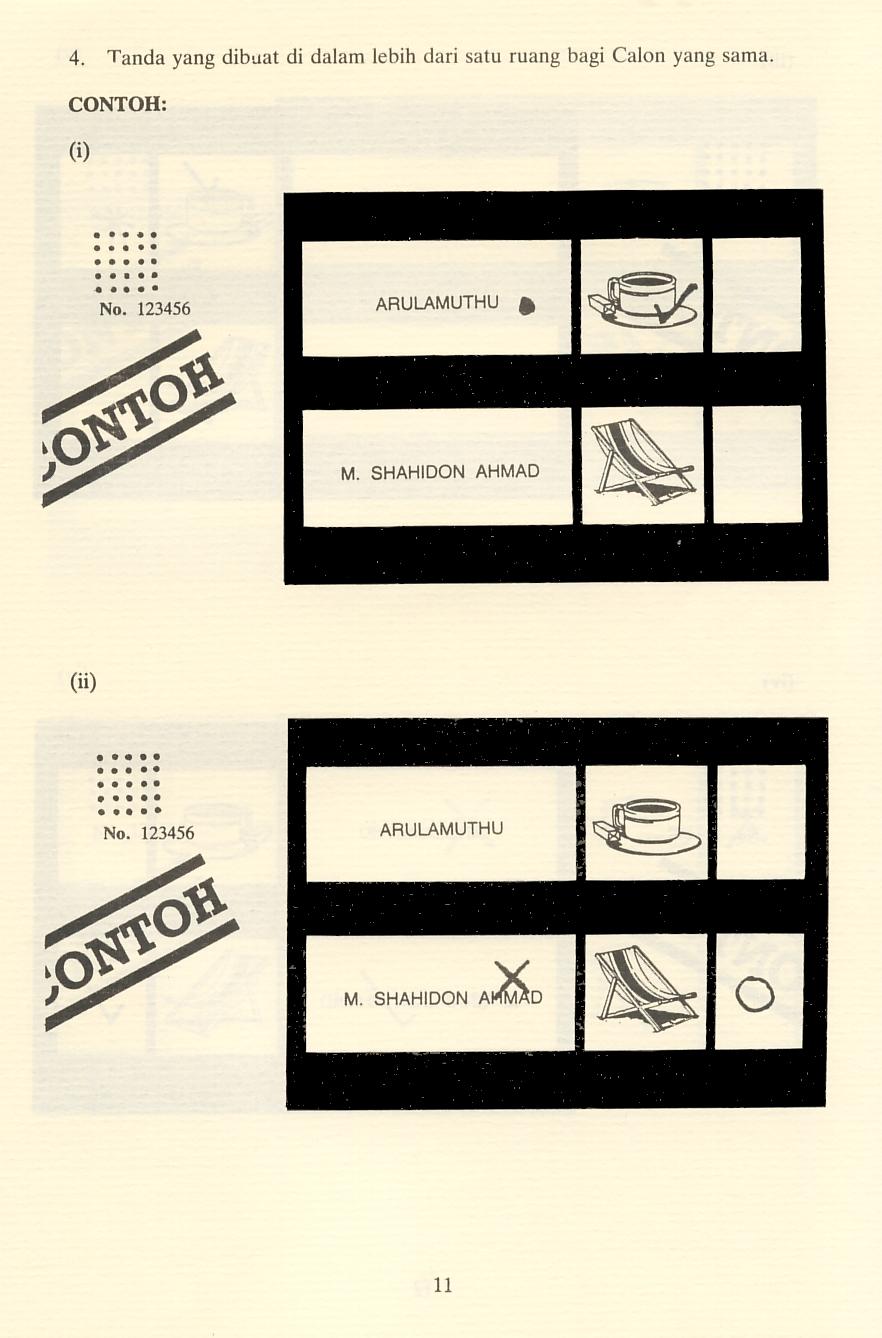 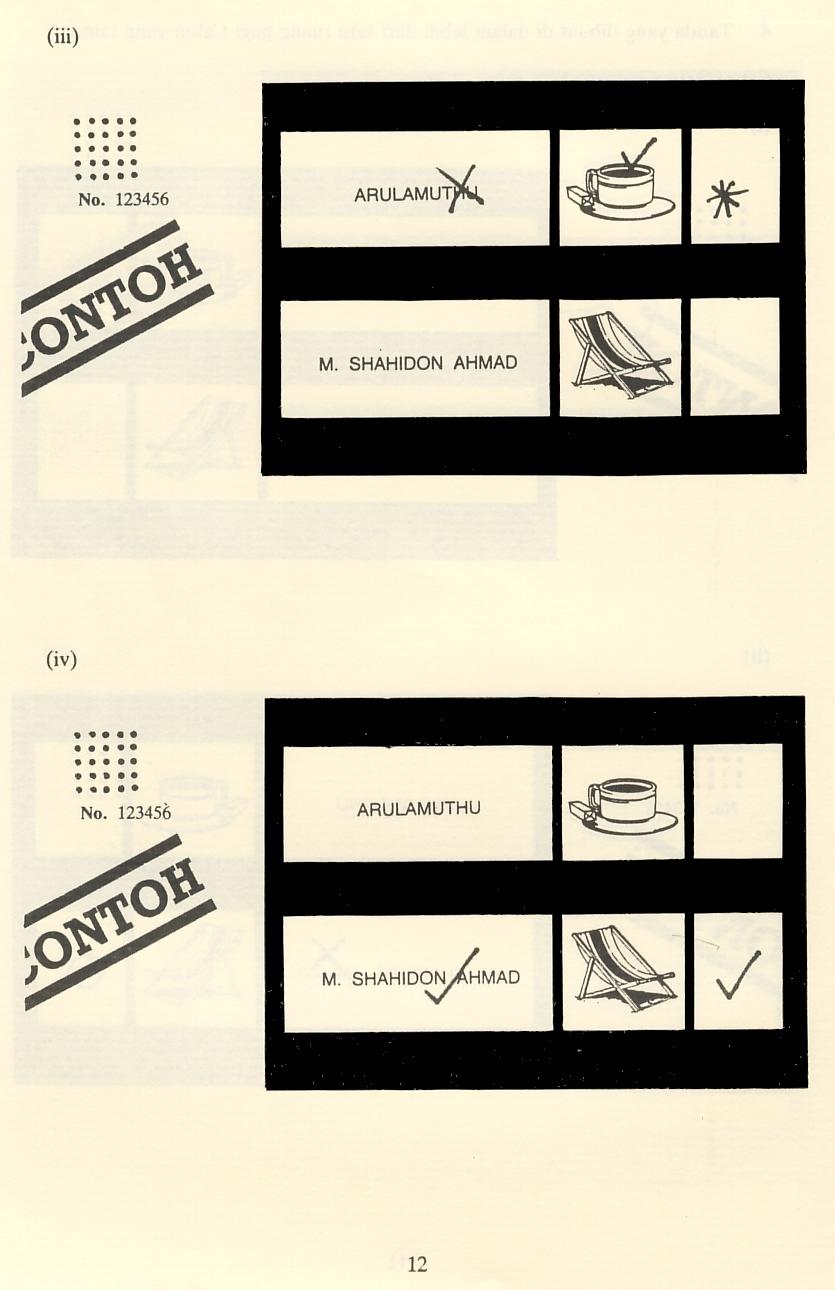 Contoh-Contoh Kertas Undi Yang Boleh Di Terima
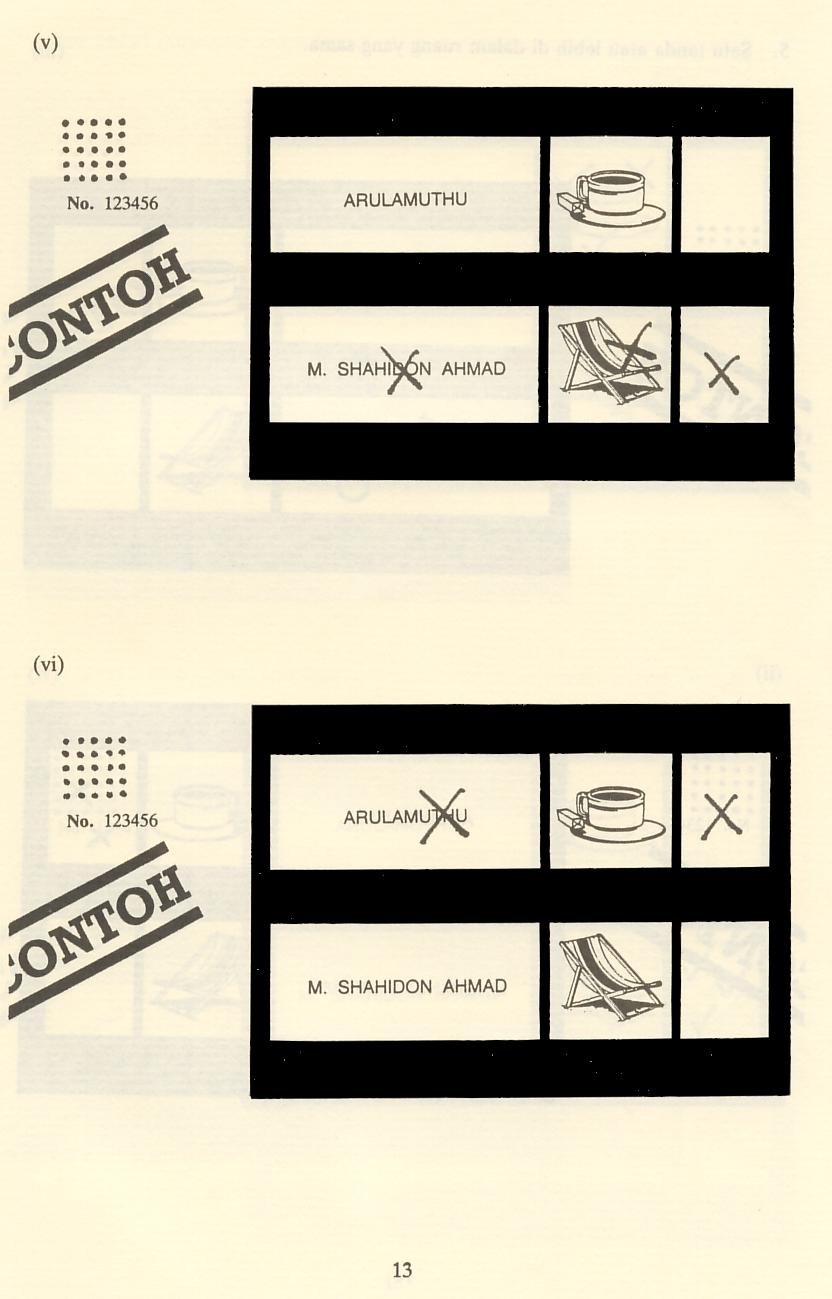 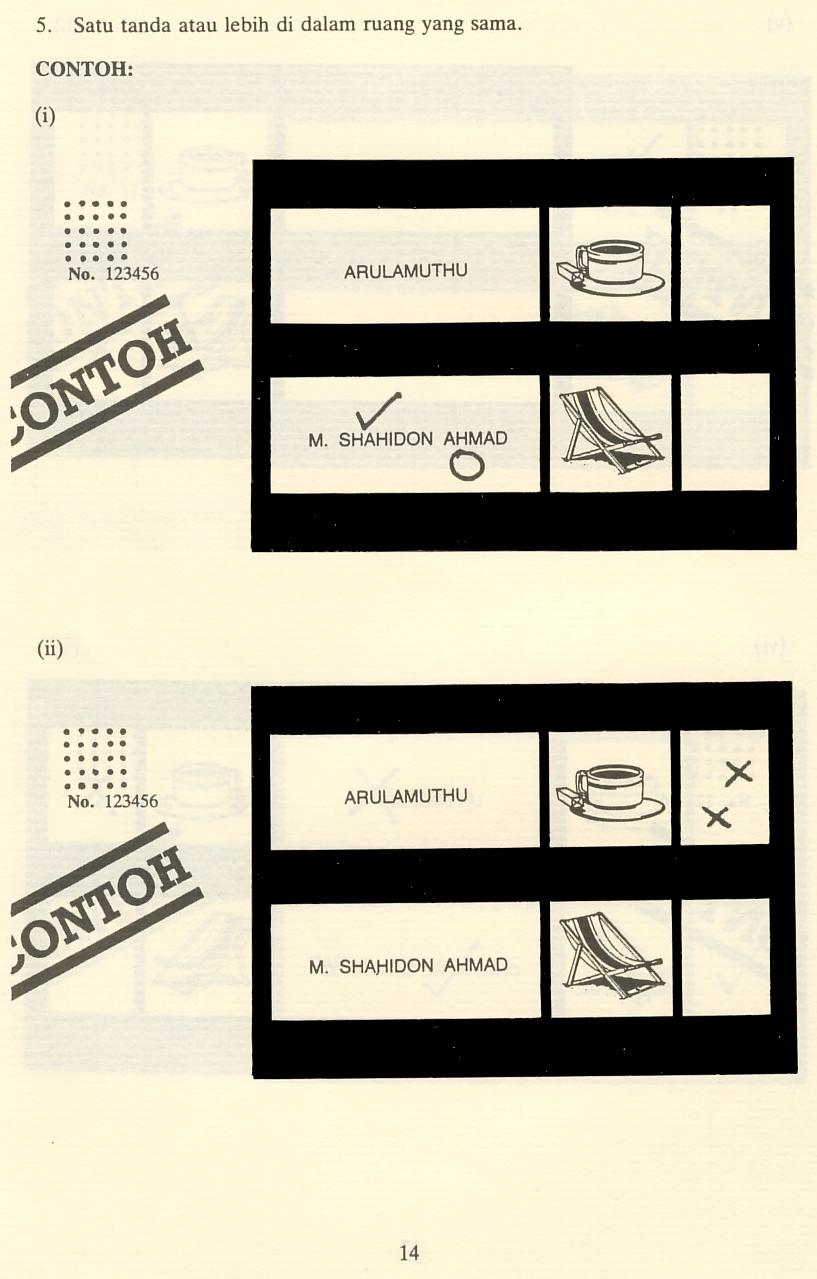 Contoh-Contoh Kertas Undi Yang Boleh Di Terima
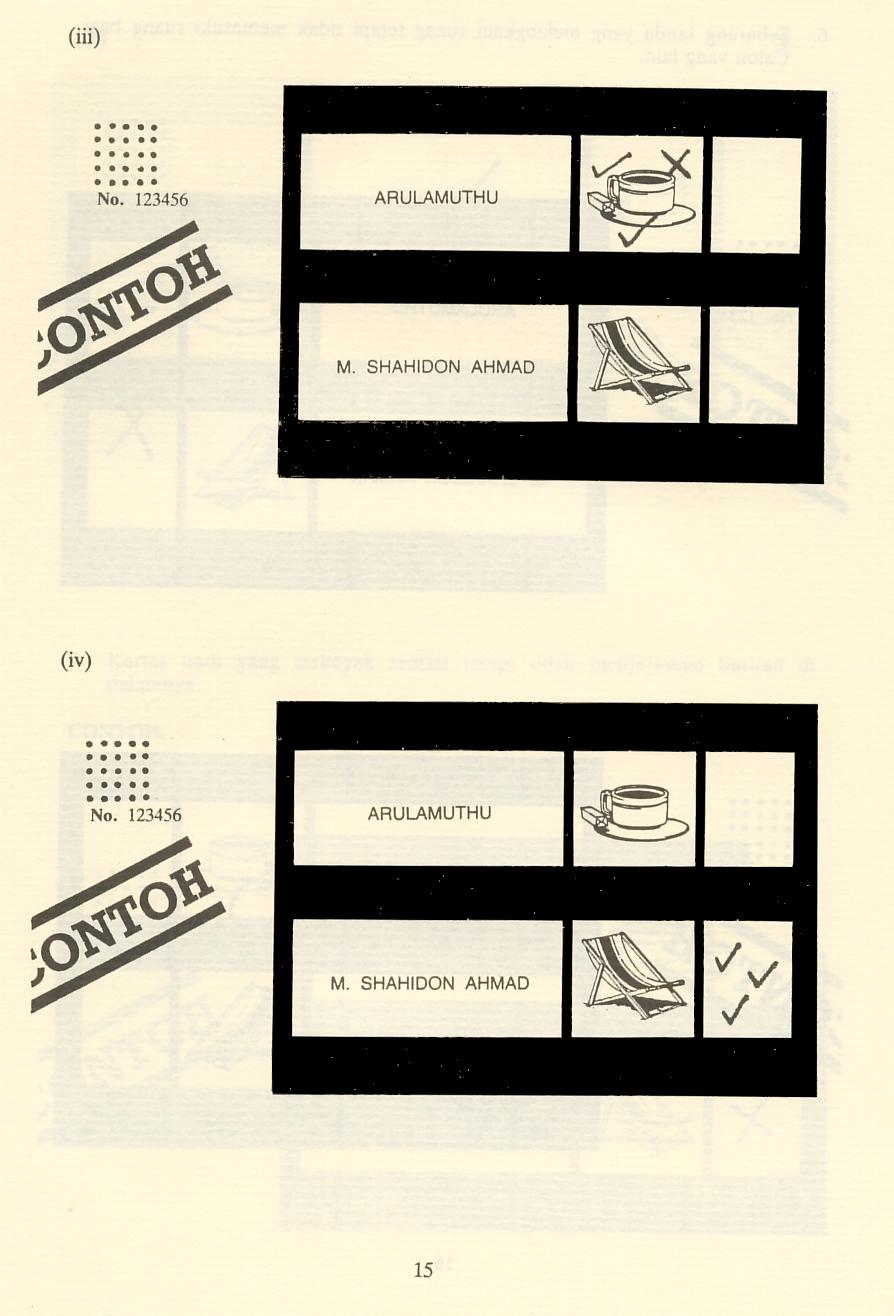 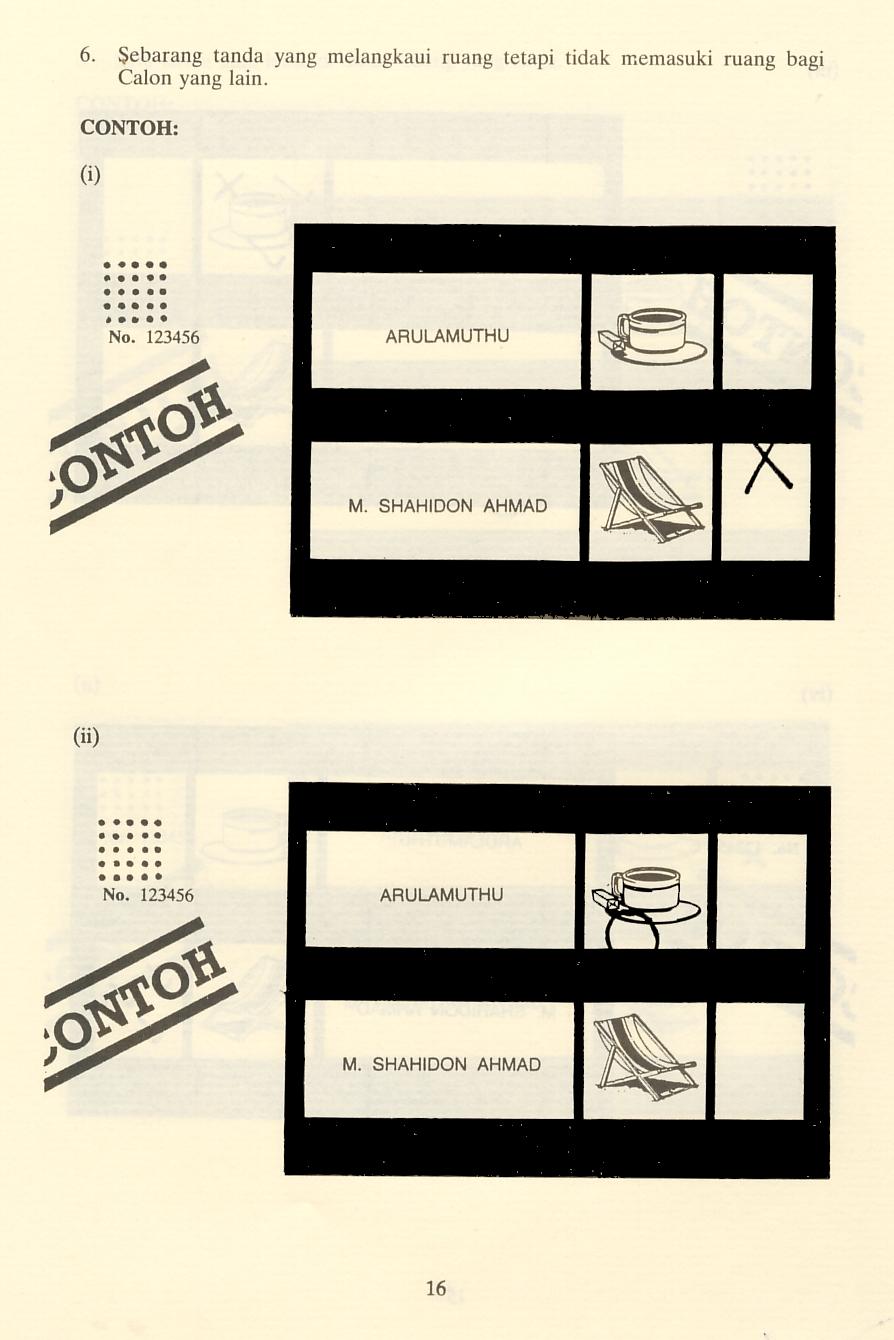 Contoh-Contoh Kertas Undi Yang Boleh Di Terima
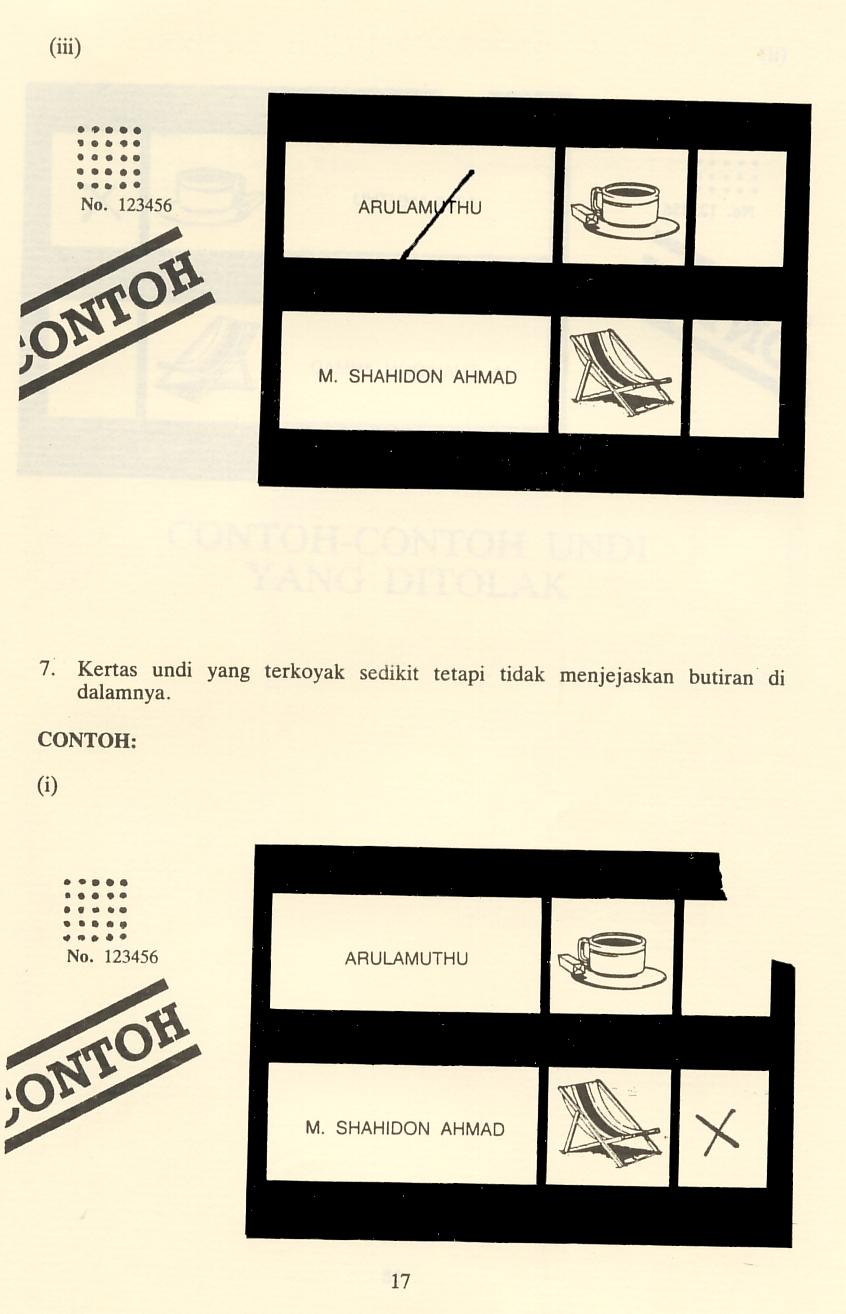 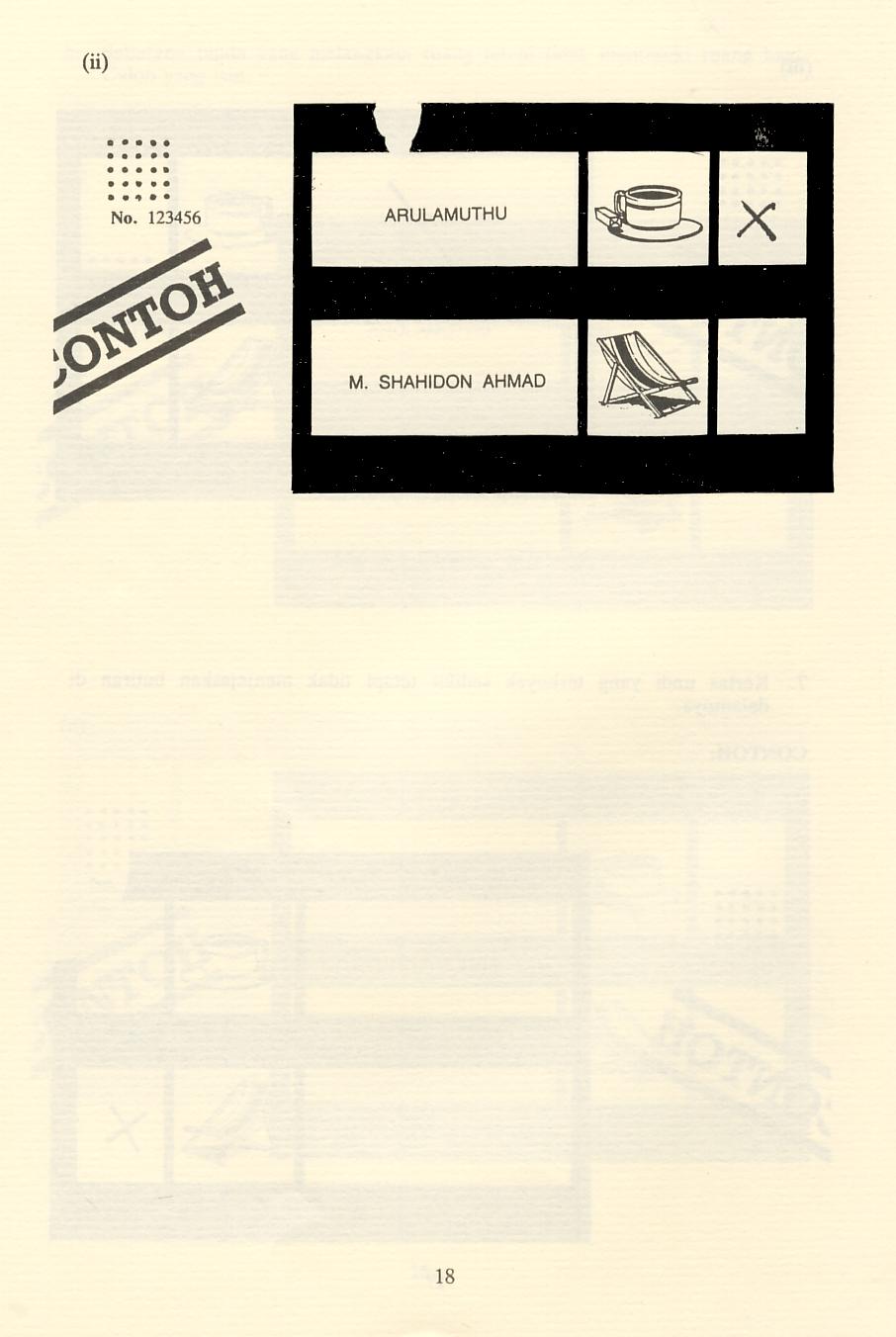 Contoh-Contoh Kertas Undi Yang Di Tolak
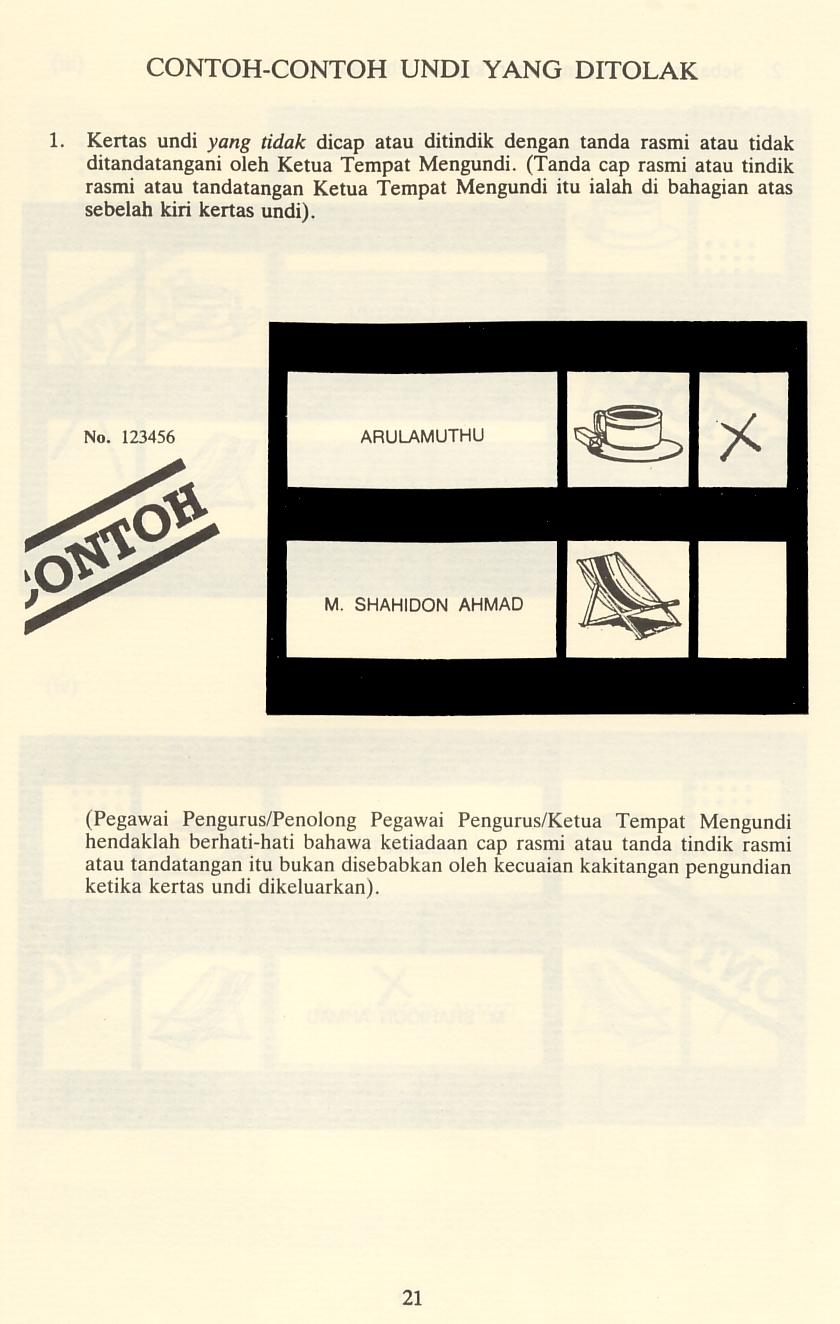 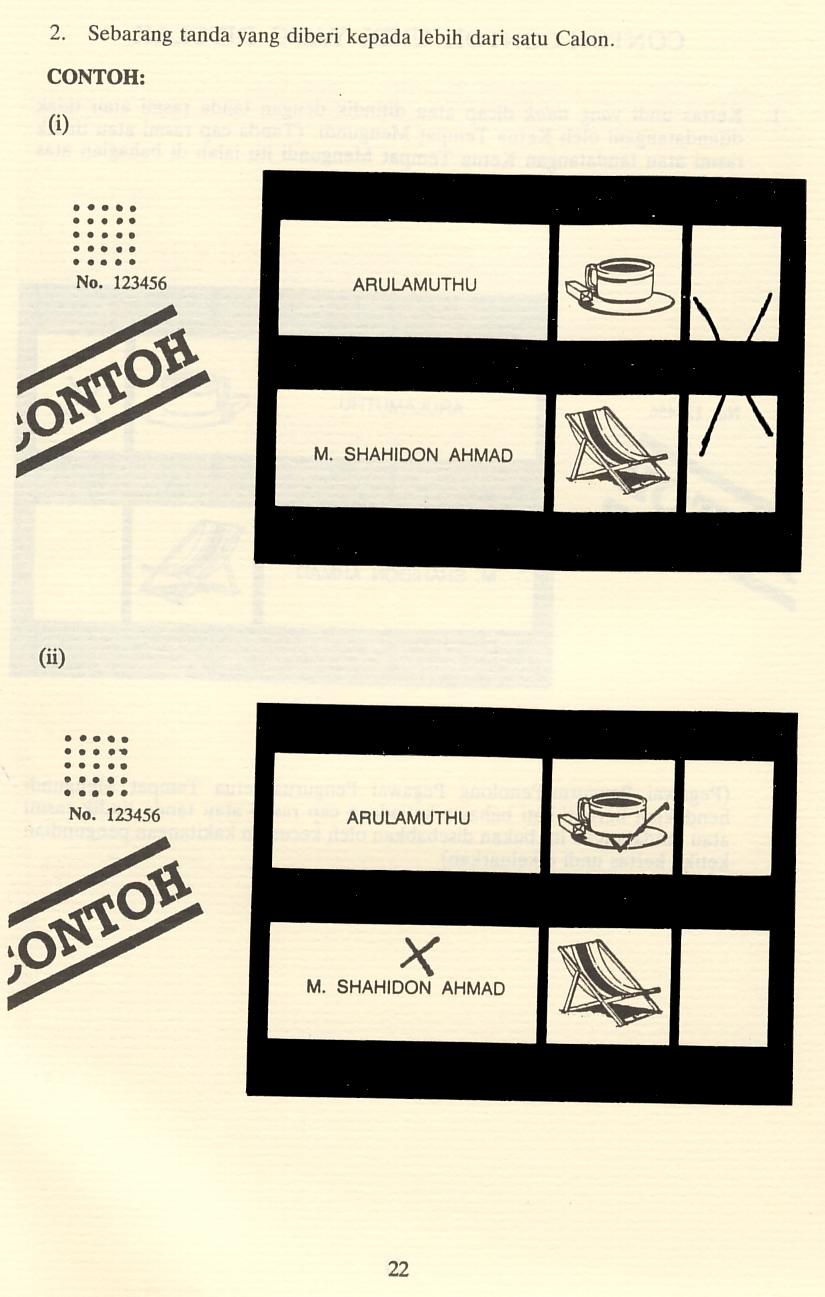 Kertas tiada tindik
Contoh-Contoh Kertas Undi Yang Di Tolak
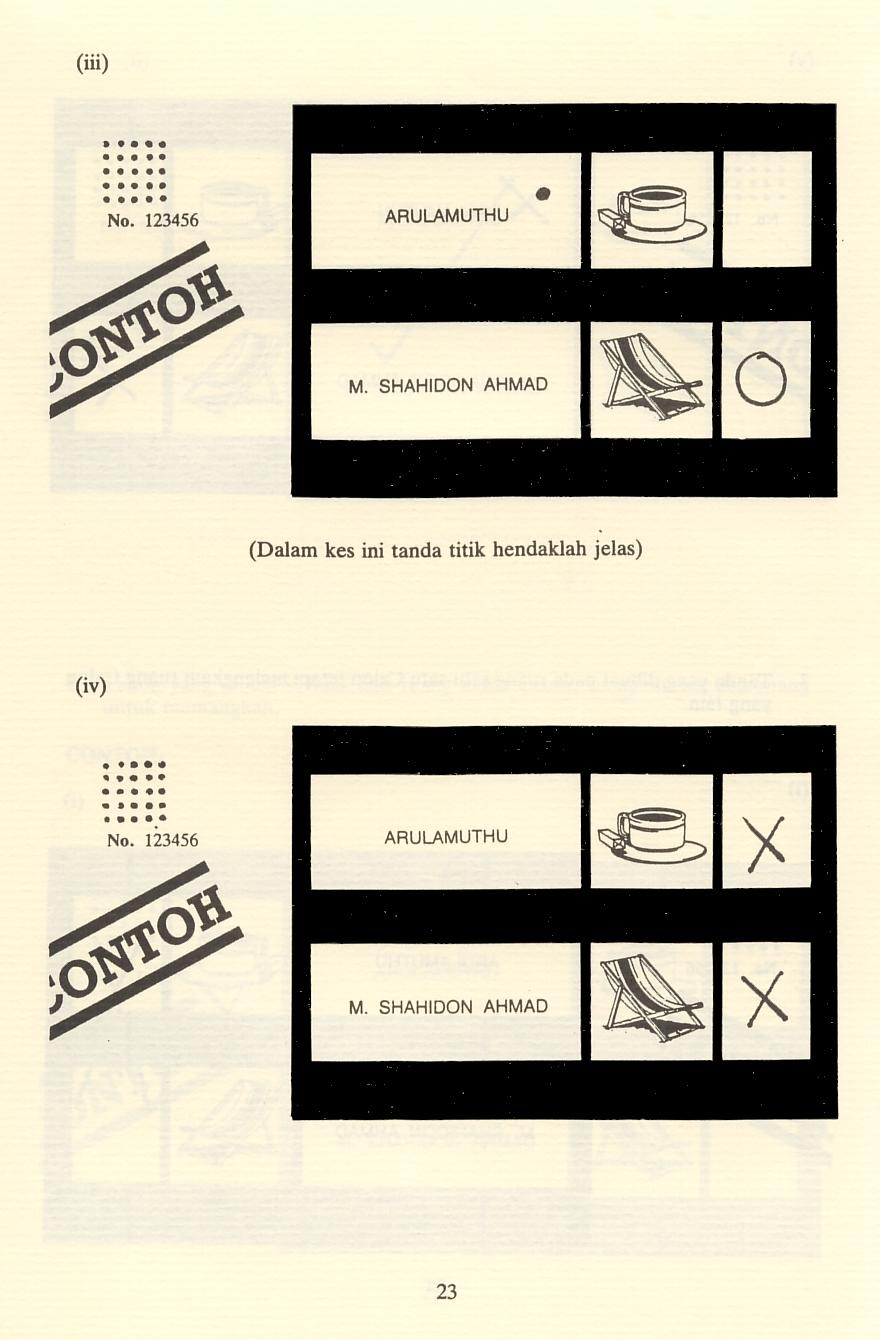 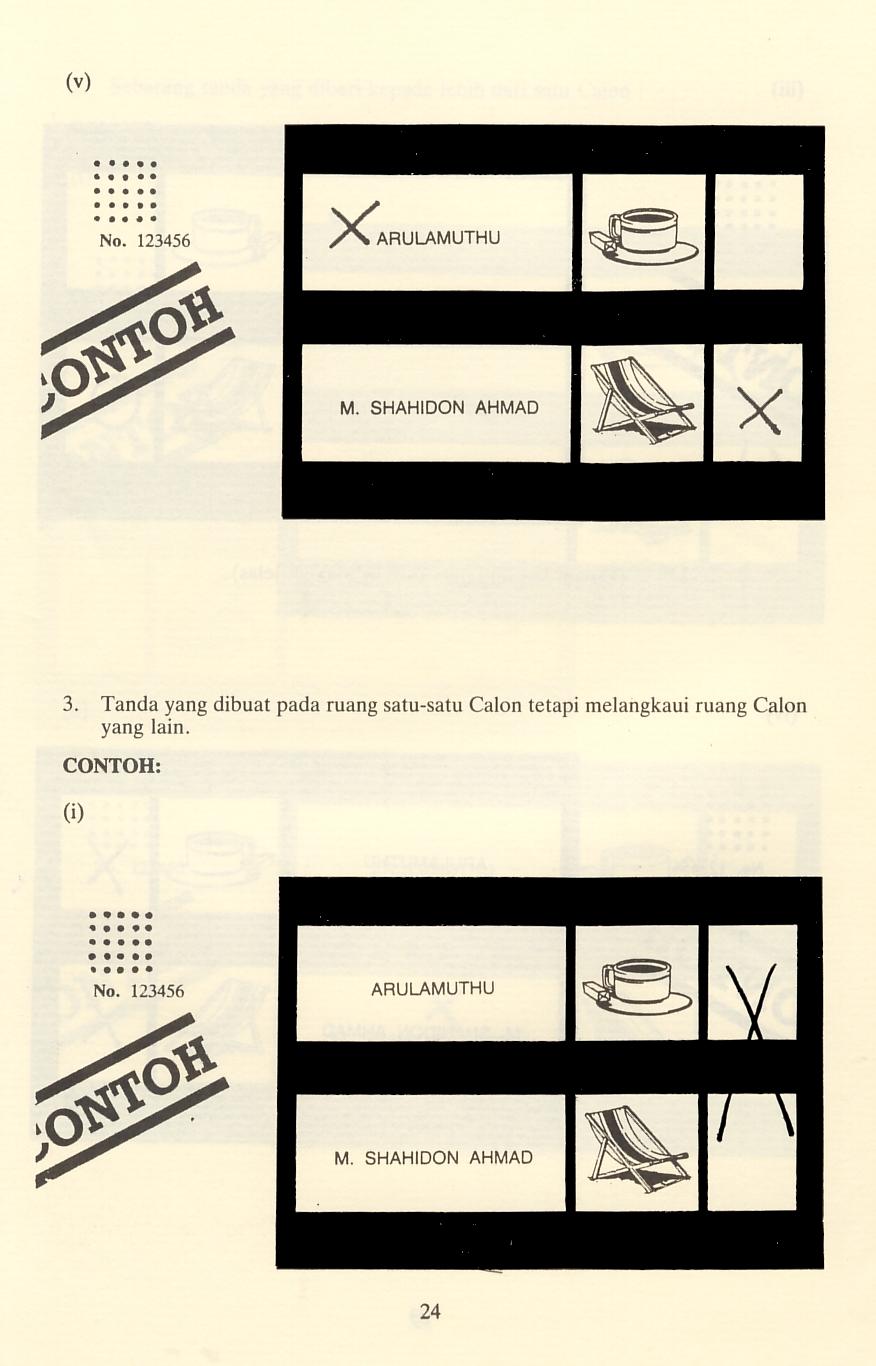 Contoh-Contoh Kertas Undi Yang Di Tolak
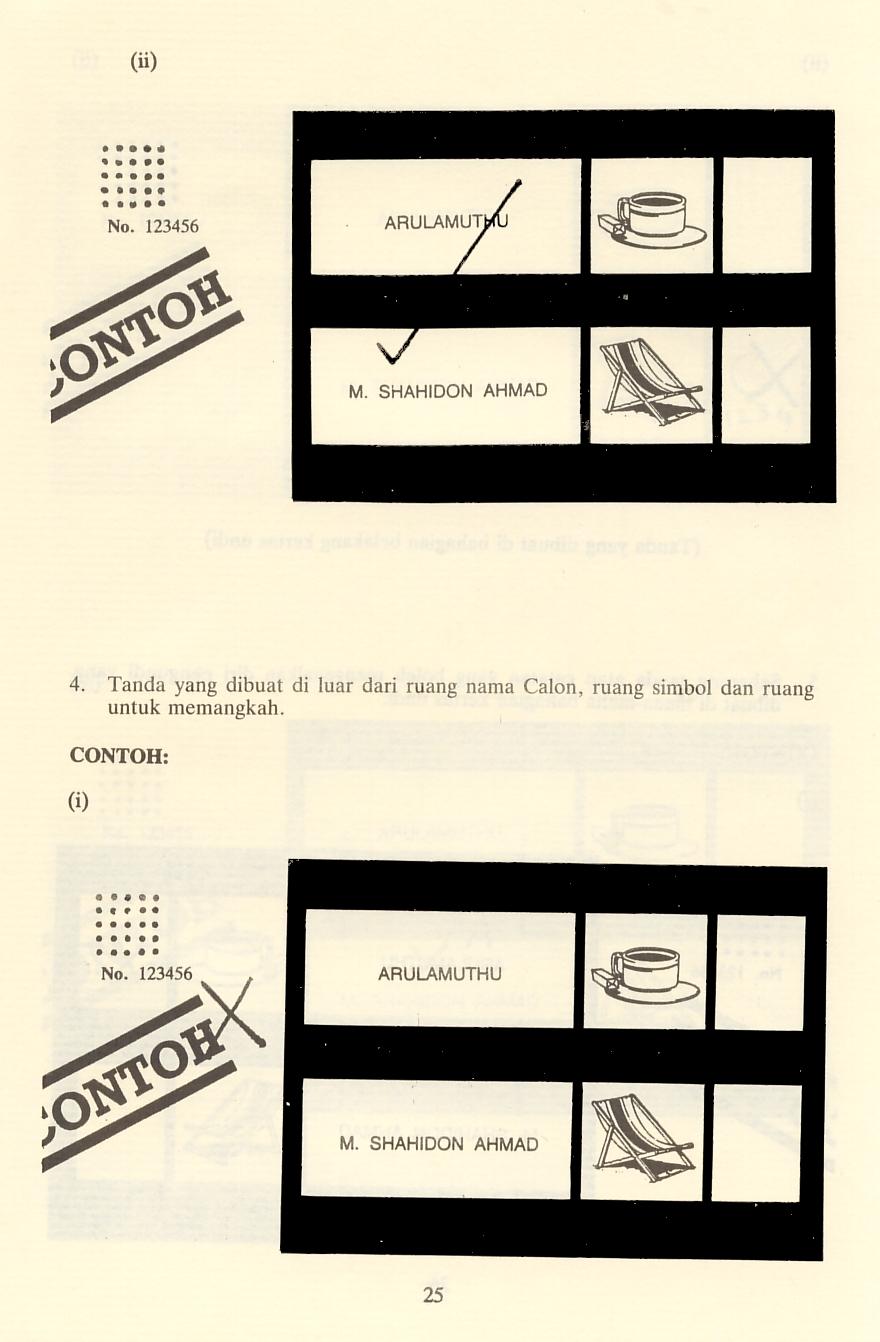 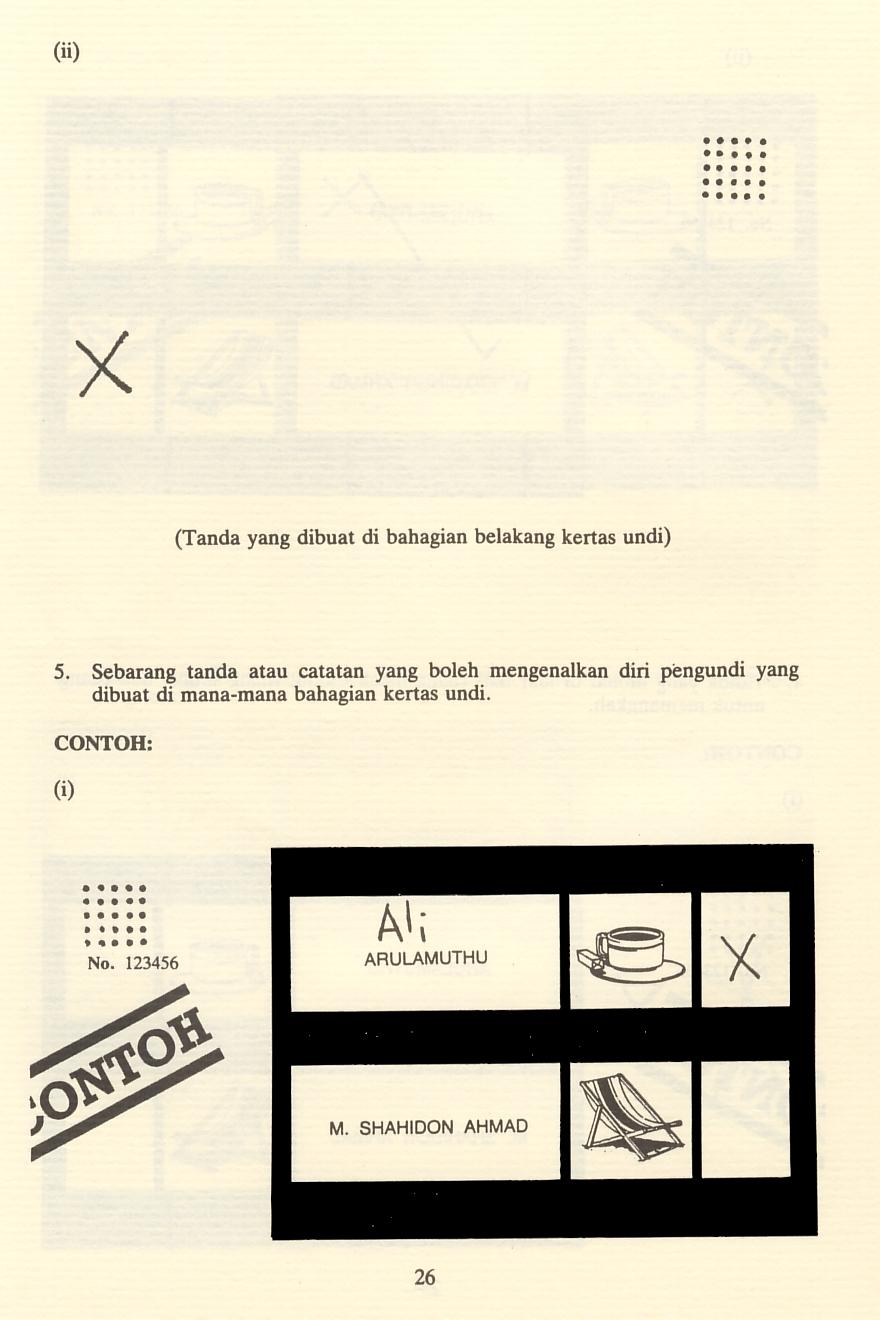 Contoh-Contoh Kertas Undi Yang Di Tolak
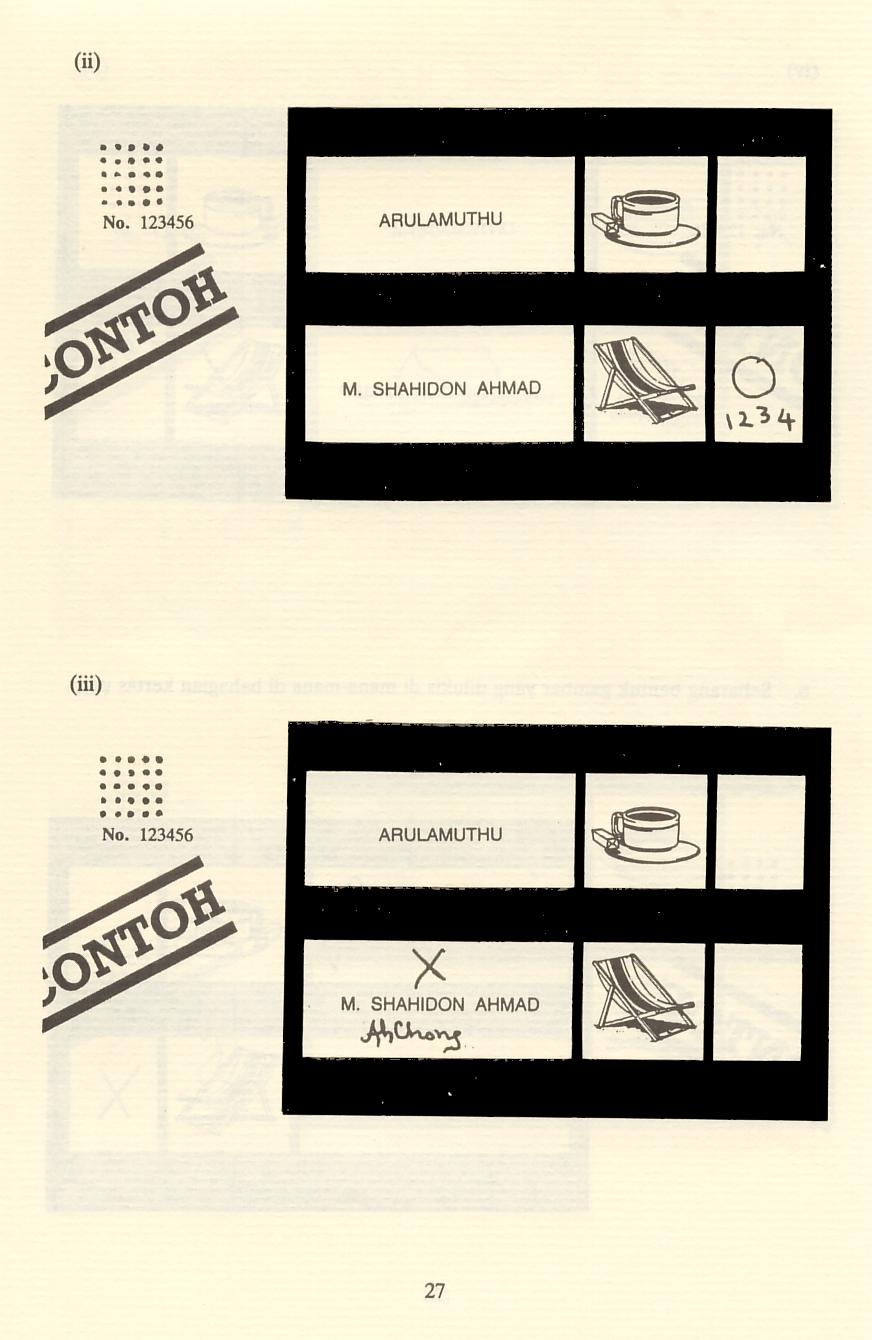 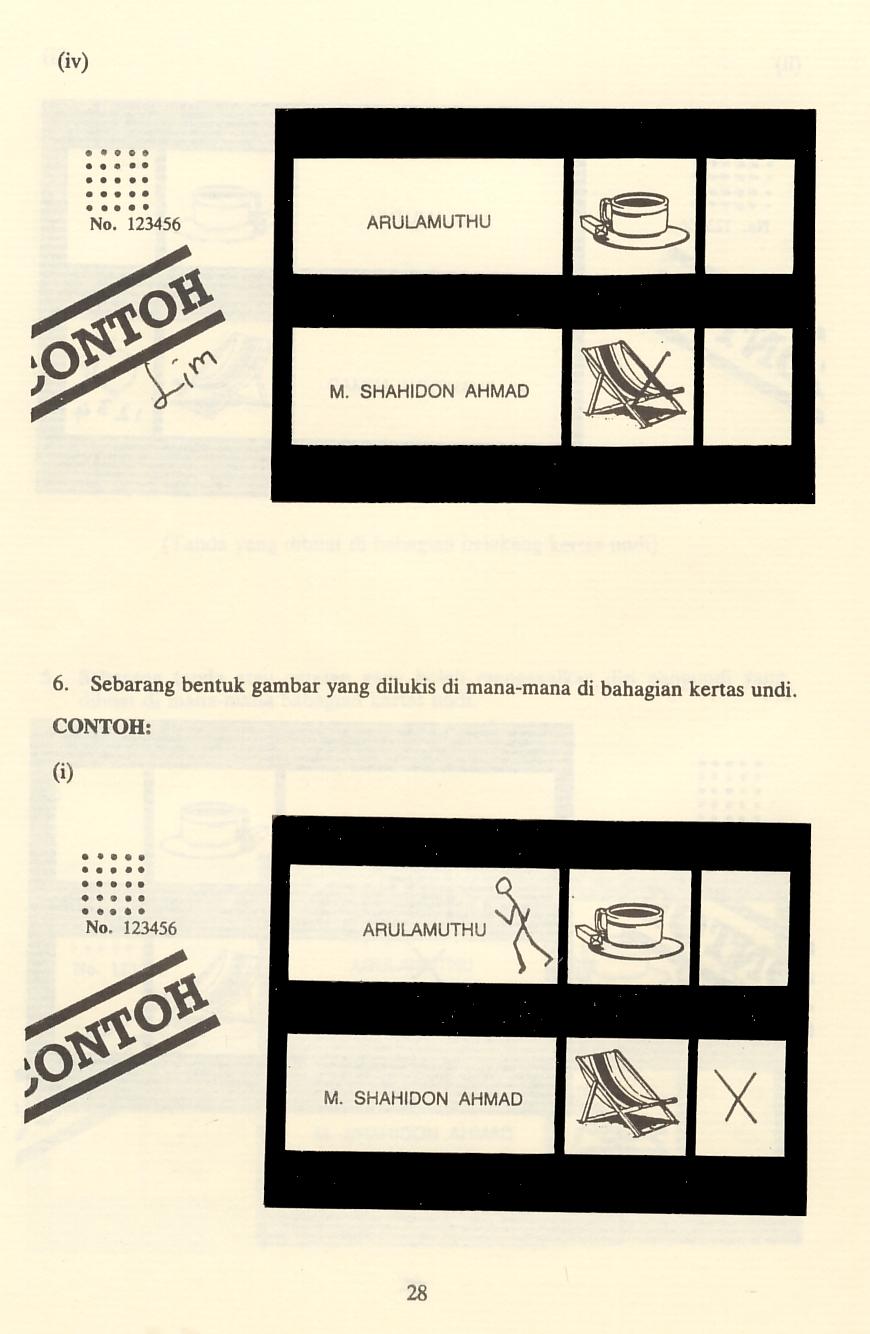 Contoh-Contoh Kertas Undi Yang Di Tolak
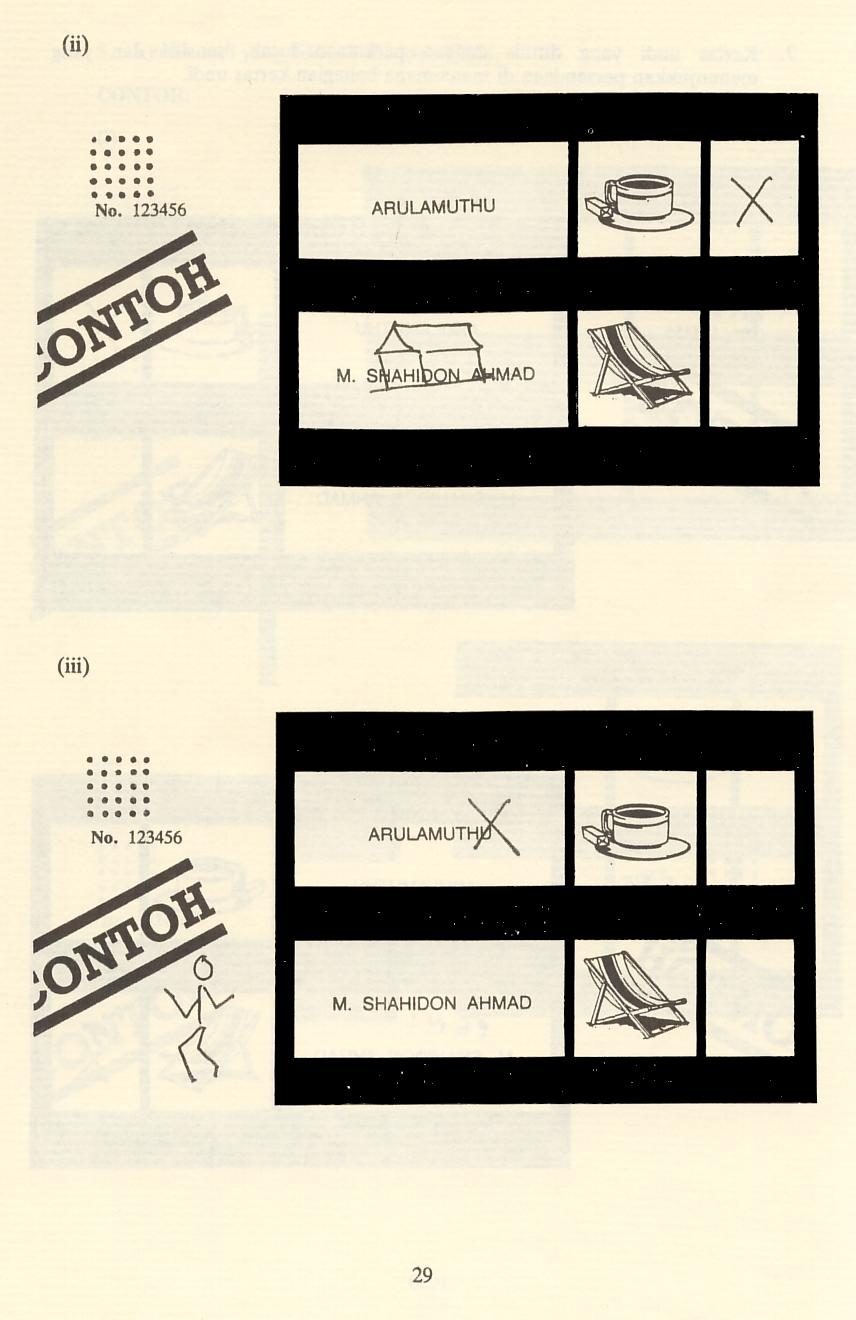 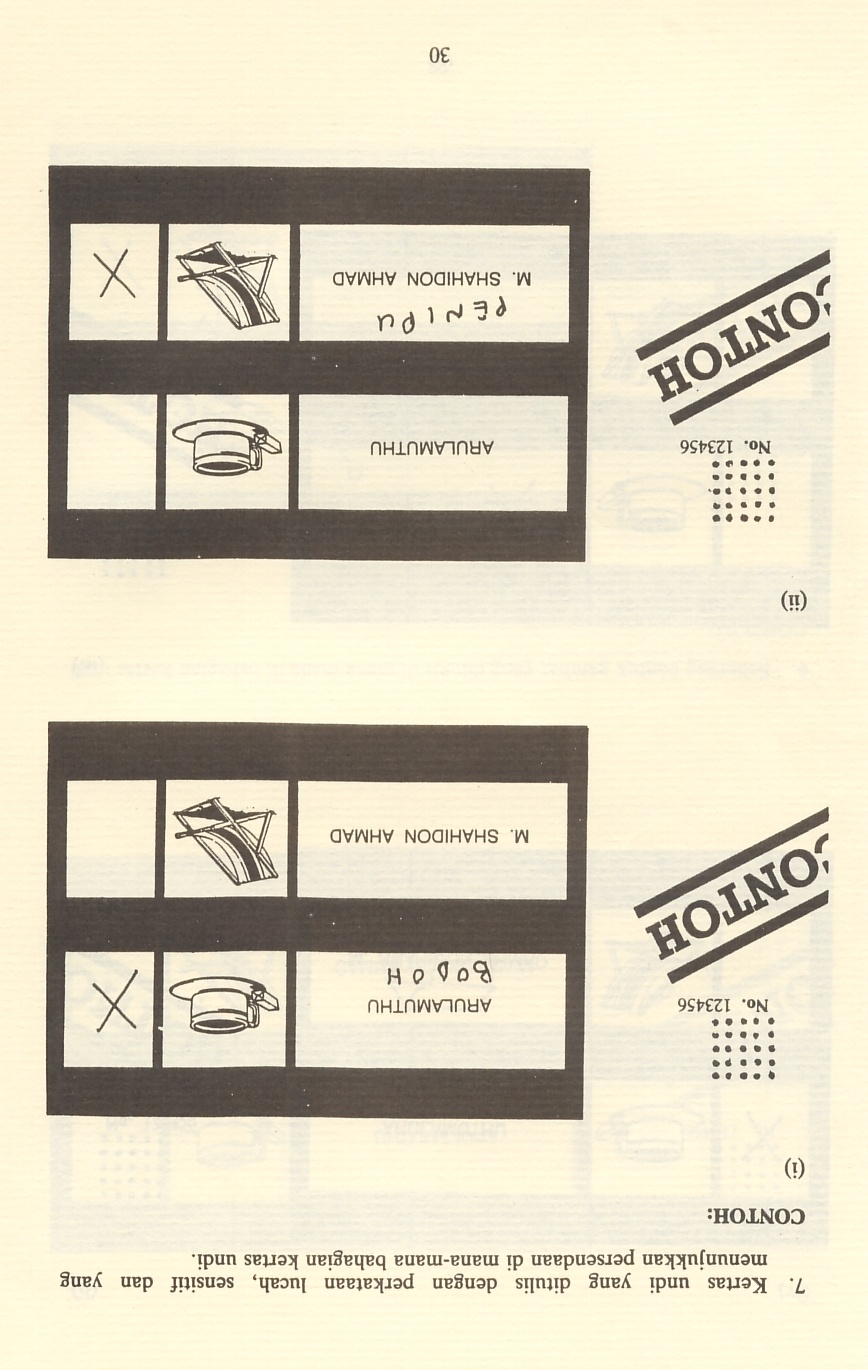 Contoh-Contoh Kertas Undi Yang Di Tolak
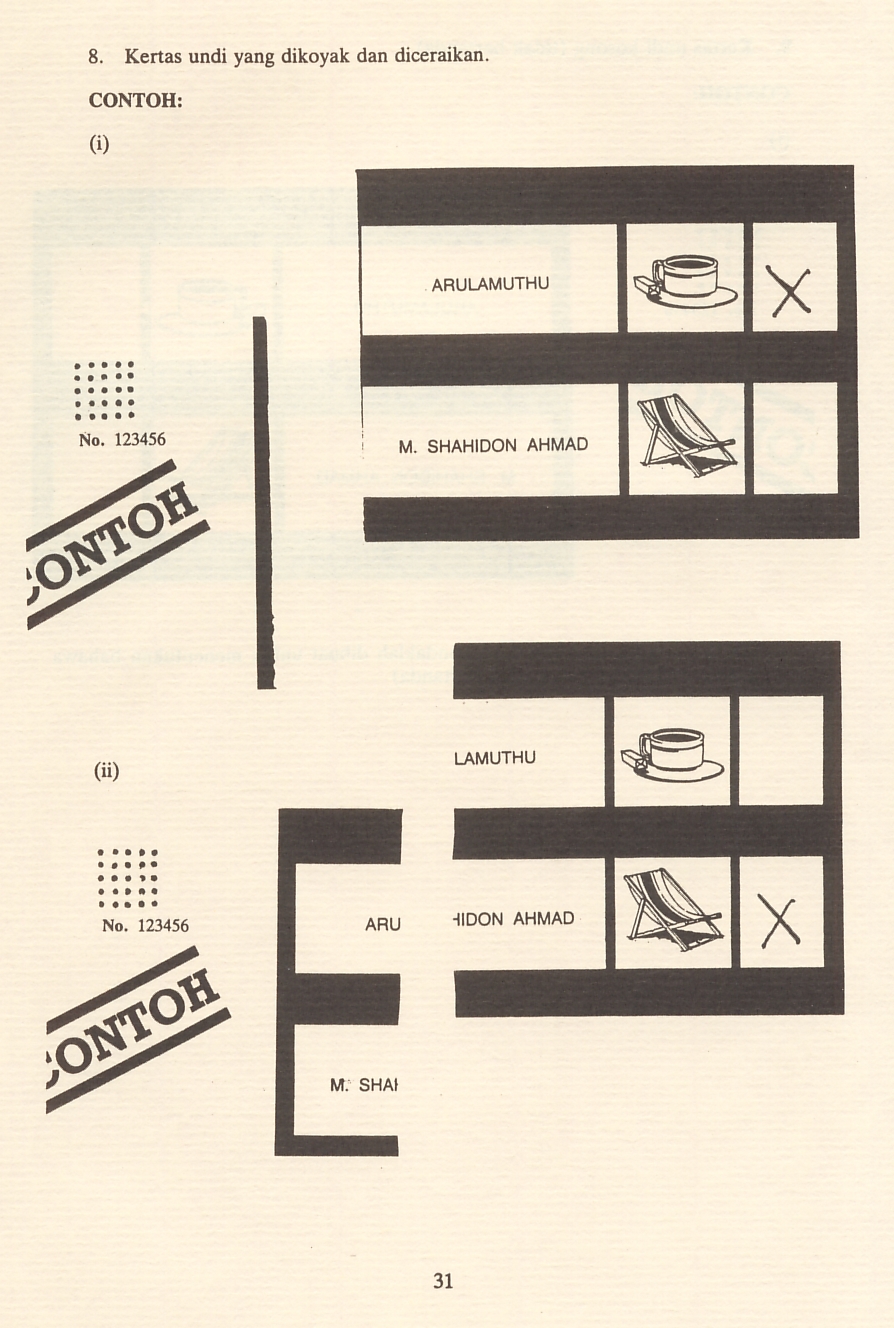 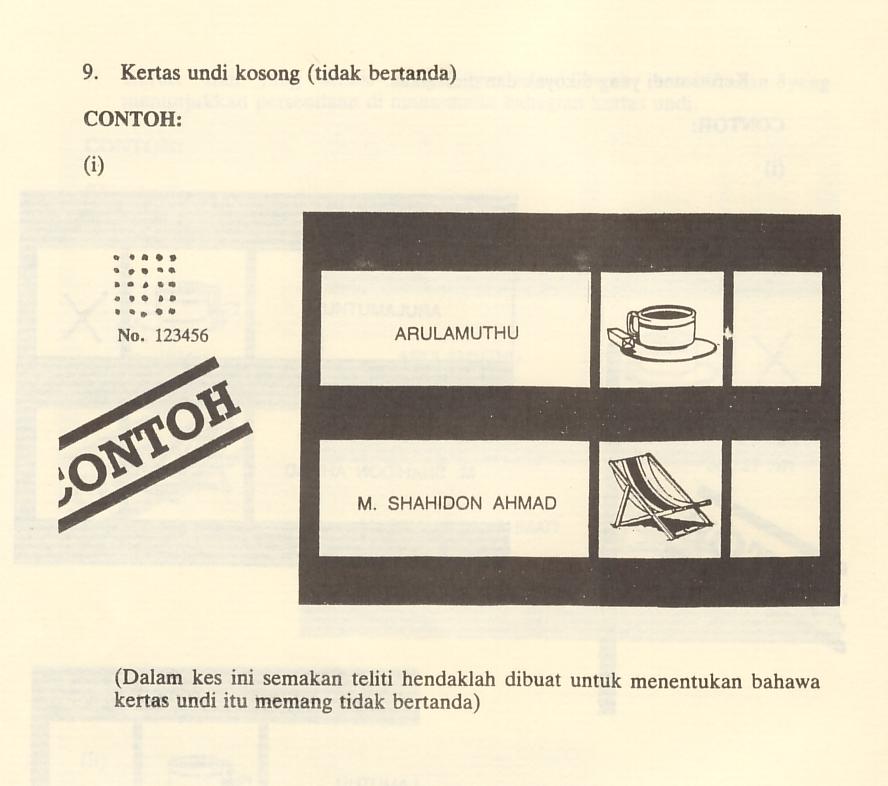